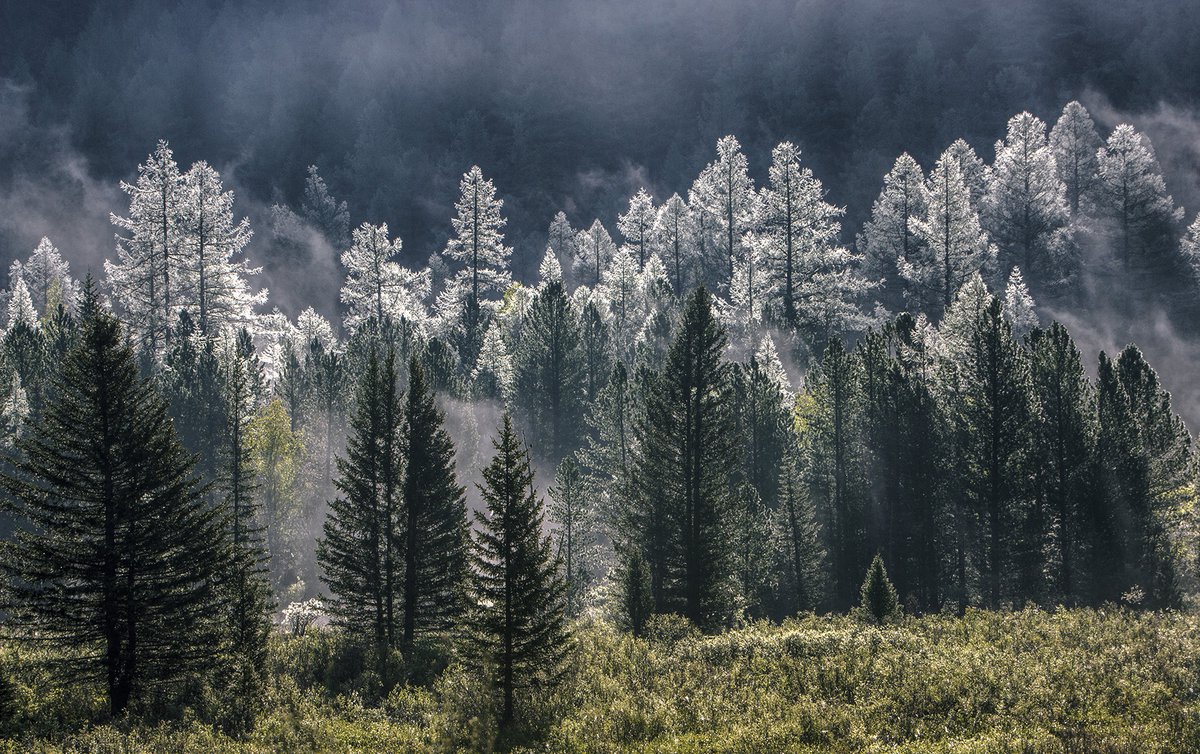 Мастер-класс «Ознакомление дошкольников с природными зонами в соответствии с ФОП ДО: Тайга»
АМУРСКИЙ ТИГР
СПб ГБПОУ «Академия ледовых видов спорта «Динамо Санкт-Петербург»
Трошкова Анастасия Петровна, воспитатель
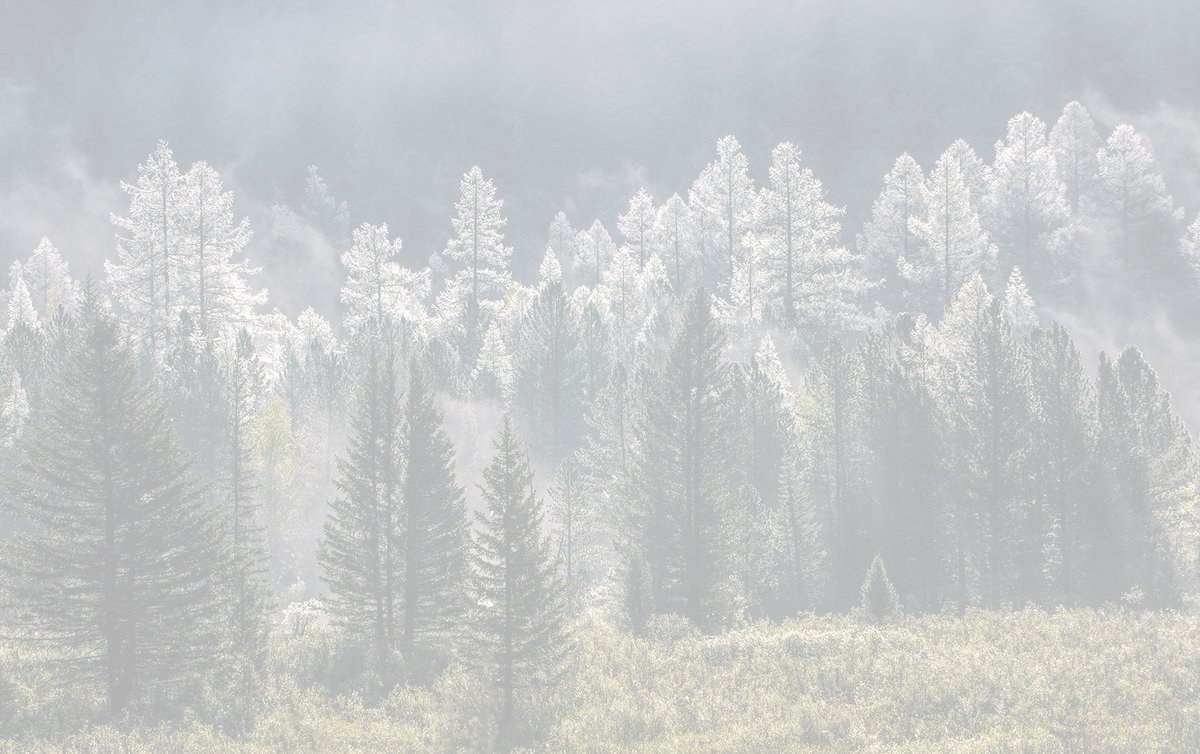 Цель
Знакомство дошкольников с понятием природная зона: что это такое, сколько их, какие есть в нашей стране, чем отличаются.
Подробное знакомство с природной зоной тайга; расширение знаний о многообразии флоры и фауны тайги.
Расширение знаний об УССУРИЙСКОМ ТИГРЕ, как о животном, занесенном в Красную книгу.
Развитие любознательности.
 Патриотическое воспитание.
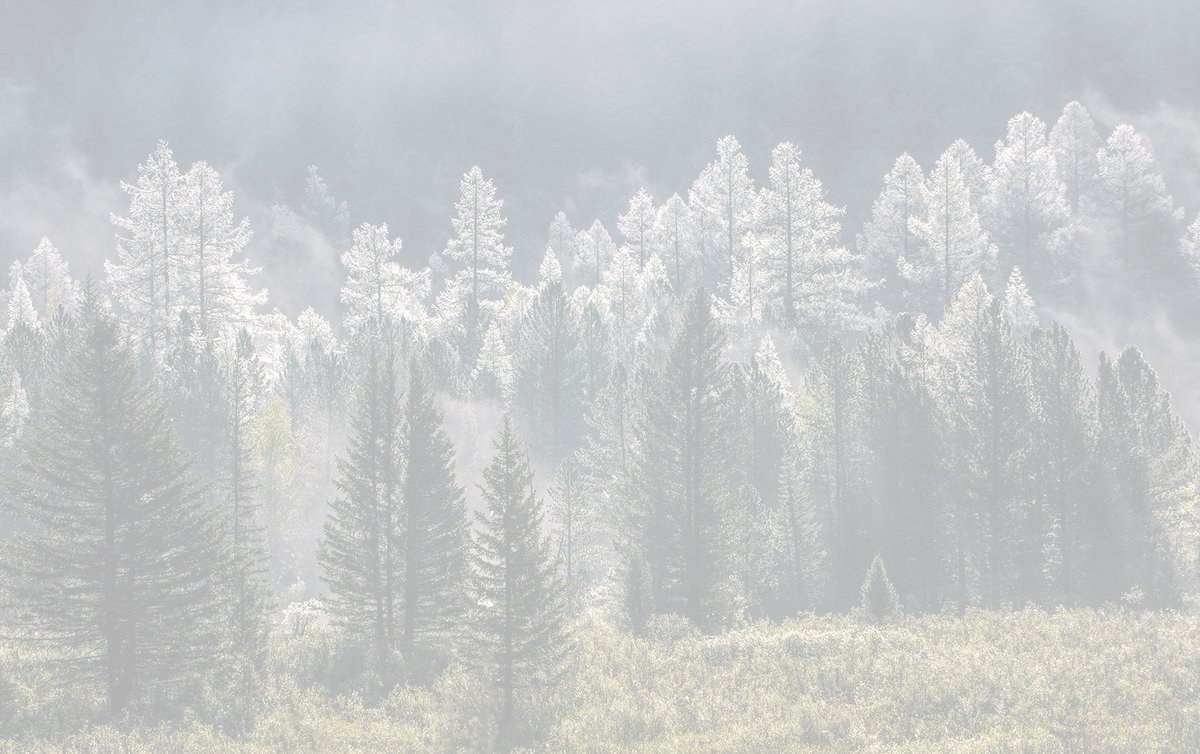 ОПИСАНИЕ
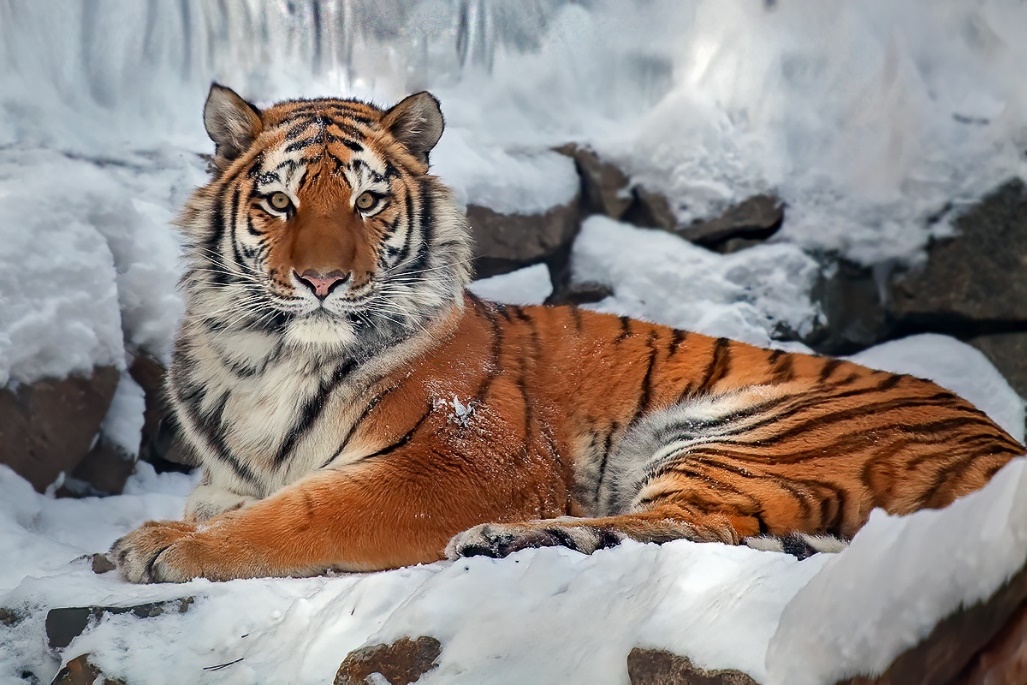 В России живет самая крупная и северная в мире хищная кошка - АМУРСКИЙ ТИГР. 
		      В народе животное окрестили по названию тайги - УССУРИЙСКИМ или по      			    названию региона - ДАЛЬНЕВОСТОЧНЫМ, а иностранцы 	            				называют животное СИБИРСКИМ тигром. На латыни подвид 				обозначают panthera tigris altaica.
			              АМУРСКИЙ ТИГР - хищник из семейства кошачьих, рода  			              пантер, класса млекопитающих, принадлежит к виду тигров, 		                         составляет отдельный подвид. АМУРСКИЙ ТИГР - самый крупный тигр на планете. Вес крупного млекопитающего  может превышать 300 килограммов. Длина тела 160 - 290 см, хвоста - 110 см. У редкого зверя густая длинная шерсть - она защищает от таежных морозов, а черные полосы на ней маскируют от недругов. По рыжеватому фону идут поперечные тёмные полосы. Рисунок на шкуре тигра уникален, как отпечатки пальца
у человека: вы не найдёте двух тигров с одинаковым узором. Это единственный
подвид, имеющий на брюхе пятисантиметровый слой жира, защищающий от 
леденящего ветра при крайне низких температурах. Широкие лапы тигра 
помогают ходить по глубокому снегу.
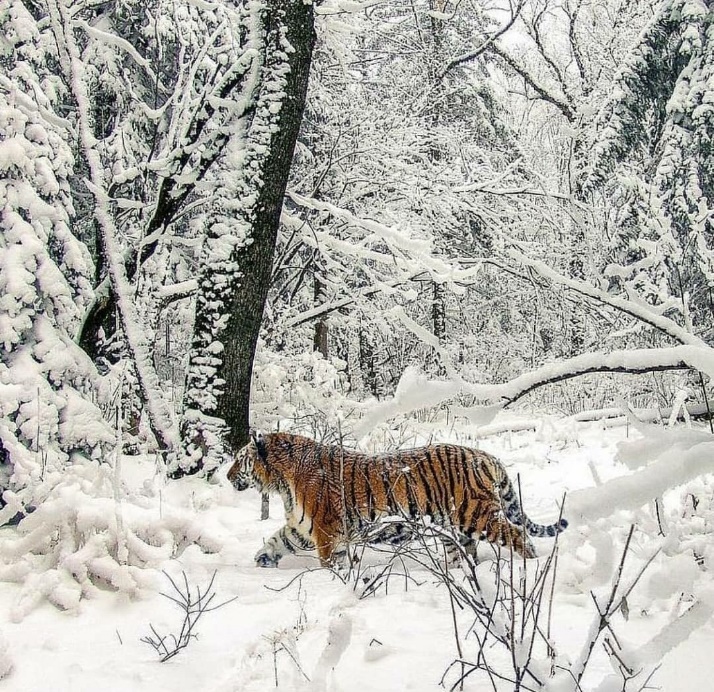 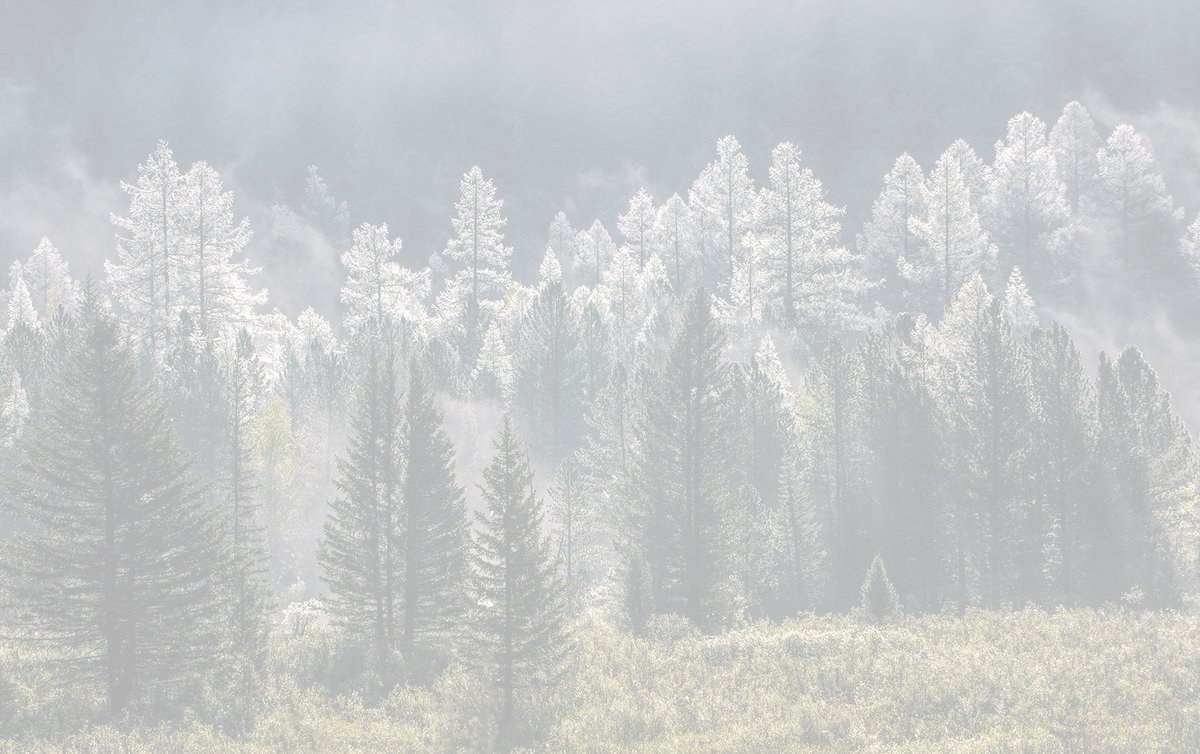 МЕСТООБИТАНИЕ
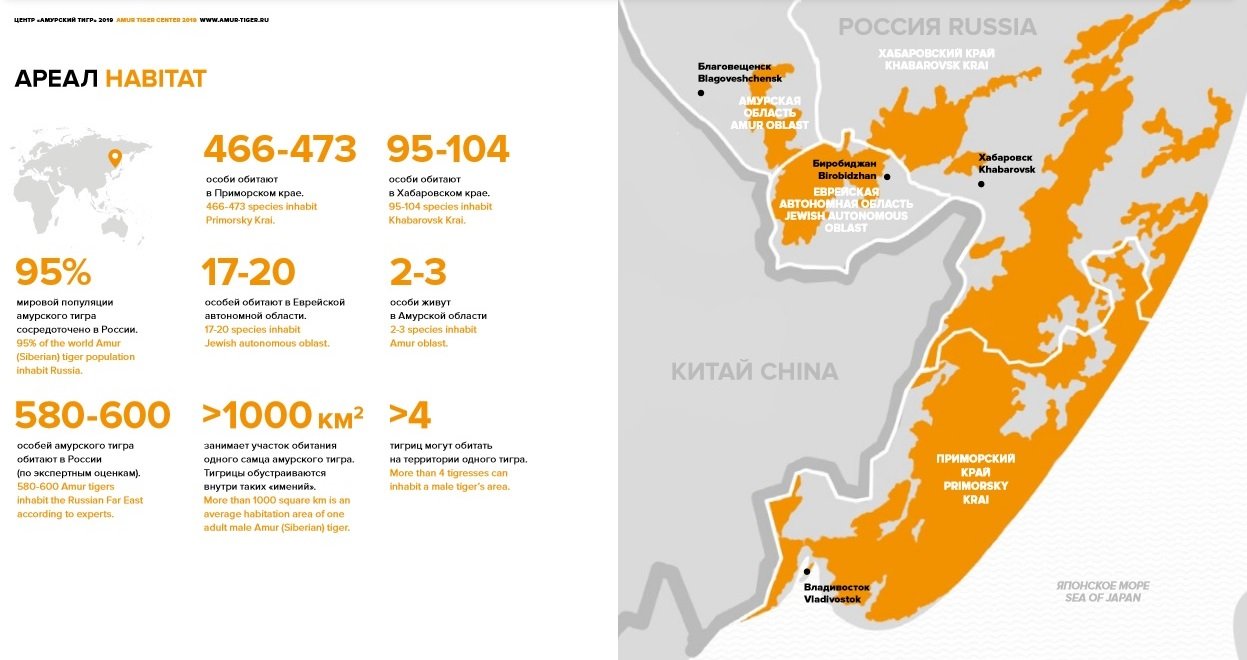 АМУРСКИЙ ТИГР обитает в южной части Дальнего Востока. Основные ареалы обитания на берегах рек Амур и Уссури в Хабаровском крае и у подножия гор Сихотэ-Алиня в Приморском крае. Также часть животных разместилась в Еврейской автономной области.
На территории нашей страны сосредоточено 95% общей популяции амурских тигров, и именно поэтому Россия несет ответственность за сохранение амурского тигра в мировом масштабе. Продолжительность жизни зависит от условий. В неволе животное проживёт до 20 лет, потому что у него есть безопасный дом, еда и ветеринары. В дикой тайге нередко бывает наоборот: мороз -40°С, отсутствие животных для пропитания, борьба за свободную территорию, браконьерство. На свободе тигры проживают счастливую жизнь, но вдвое короче — примерно 10 лет. Дальневосточные тигры выбирают для жизни кедрово-широколиственные леса уссурийской тайги.
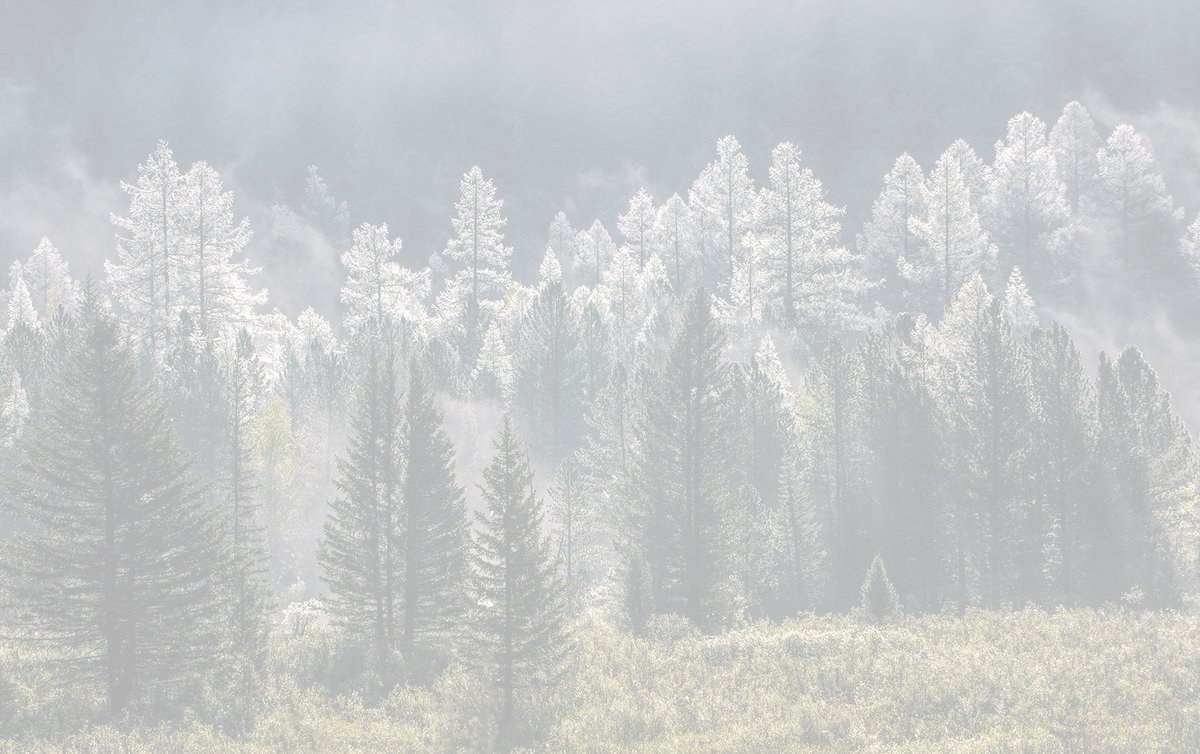 ПИТАНИЕ И ОБРАЗ ЖИЗНИ
АМУРСКИЙ ТИГР - властелин огромных территорий,
обходя свою территорию, они ищут добычу.
Основной рацион — это кабаны, пятнистые олени, изюбри и косули. Если этих животных не хватает, тигры питаются барсуками, енотами, зайцами, рыбой, а иногда заваливают медведей. В сильный голод амурские тигры нападают на домашний скот и собак. Для благополучного существования одного тигра необходимо порядка 50-70 копытных в год.
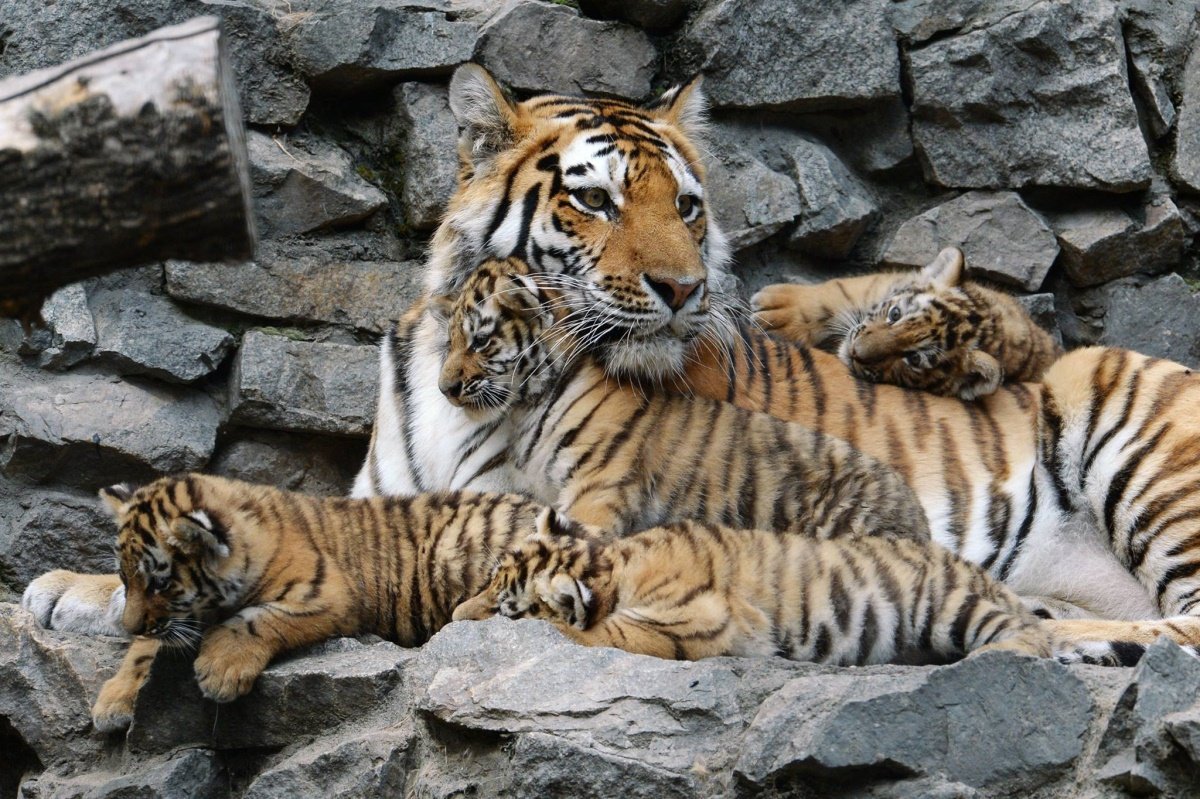 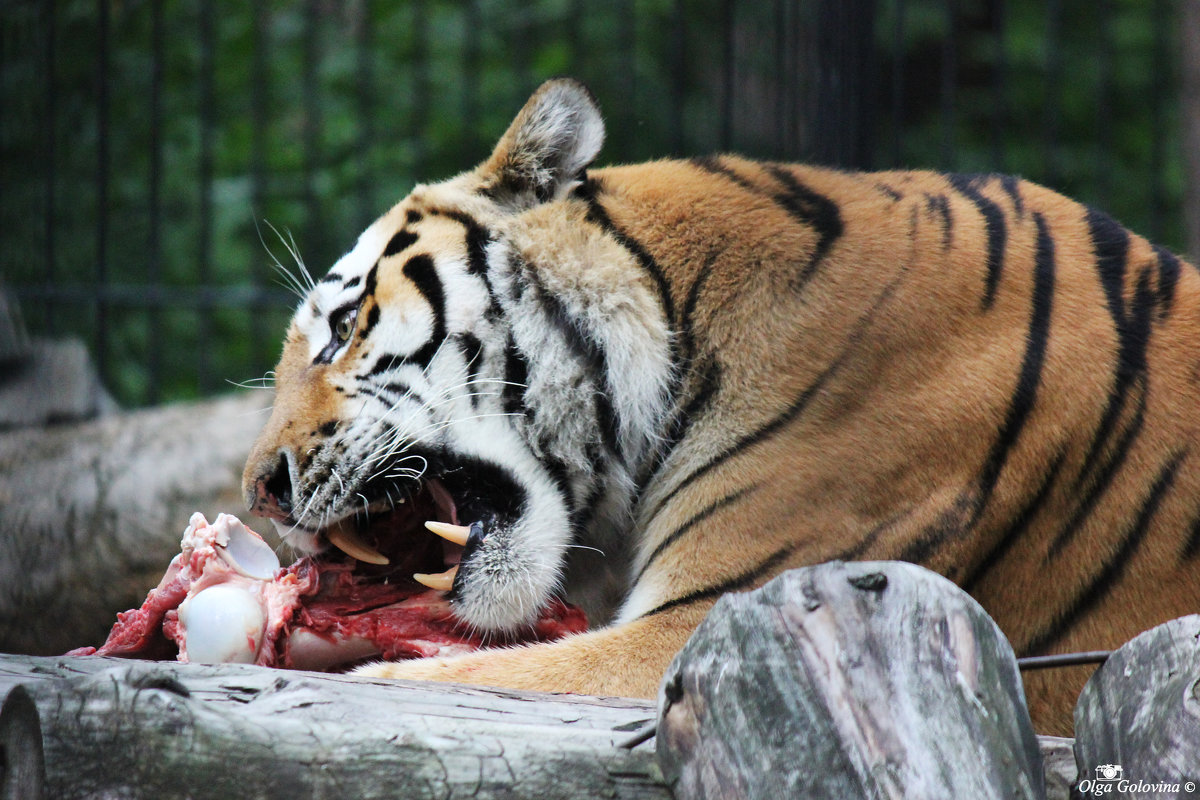 По образу жизни тигры — одиночки. АМУРСКИЙ ТИГРЫ размножаются раз в два года. Самец встречается с самкой на пару дней, в воспитании тигрят не участвует, а самка по достижению 
половой зрелости потомства тоже живет своей жизнью. Зрелыми тигрята становятся к 3 - 4 годам.
У одного самца может быть до трёх самок с тигрятами. Свои эмоции животные показывают звуками и прикосновениями.
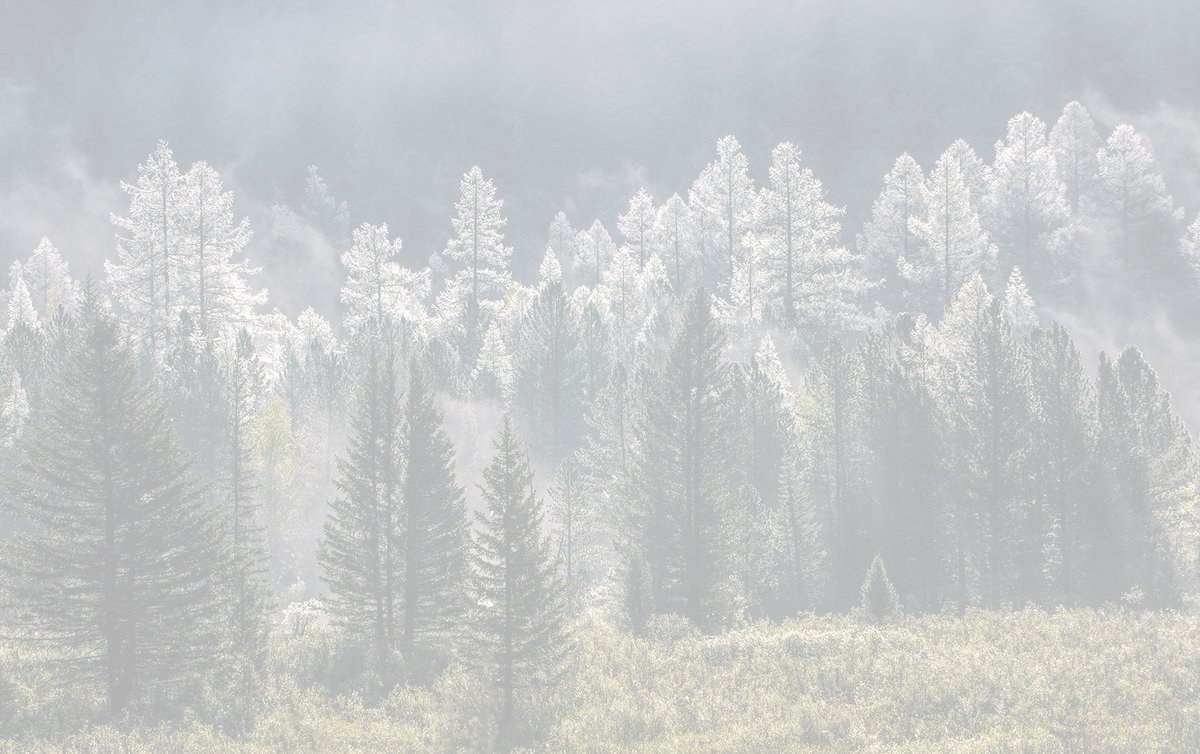 СОХРАНЕНИЕ БЕСЦЕННОГО ДОСТОЯНИЯ РОССИИ – АМУРСКОГО ТИГРА
Человек должен почувствовать
свою близость и свой долг в отношении
любой формы жизни, с которой
он входит в соприкосновение.
                                                   Френсис Бэкон
Сохранение жизнеспособной популяции АМУСКОГО ТИГРА в естественной среде обитания неразрывно связано с сохранением леса, столь необходимых для выживания самого человечества.
Необходимость сохранения АМУРСКОГО ТИГРА закреплена законом. АМУРСКИЙ ТИГР 						занесен в Красную книгу Российской Федерации. 						Сохраняя АМУРСКОГО ТИГРА в естественных 				            			условиях обитания, мы сохраним уникальные экосистемы 				              Дальнего Востока России. Бережное отношение к природе 					должно стать нормой поведения у каждого человека.
				              Люди привыкли покорять природу, а она нуждается в 					              нашей защите.
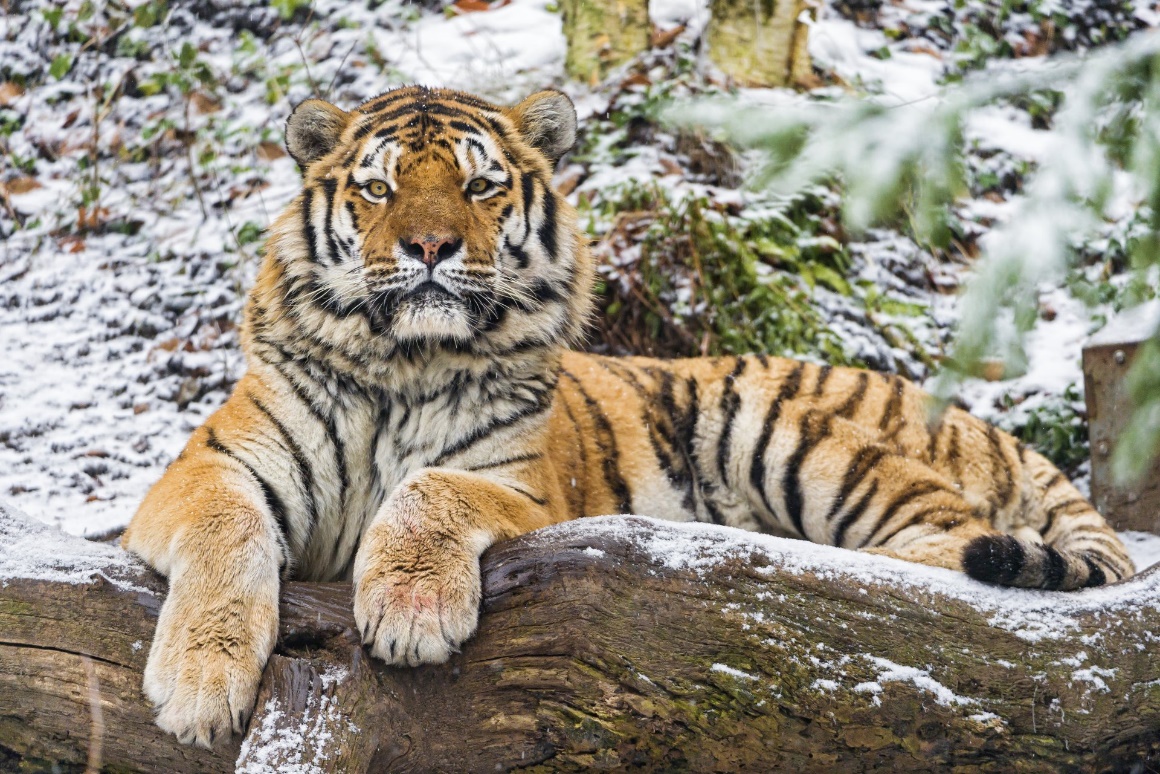 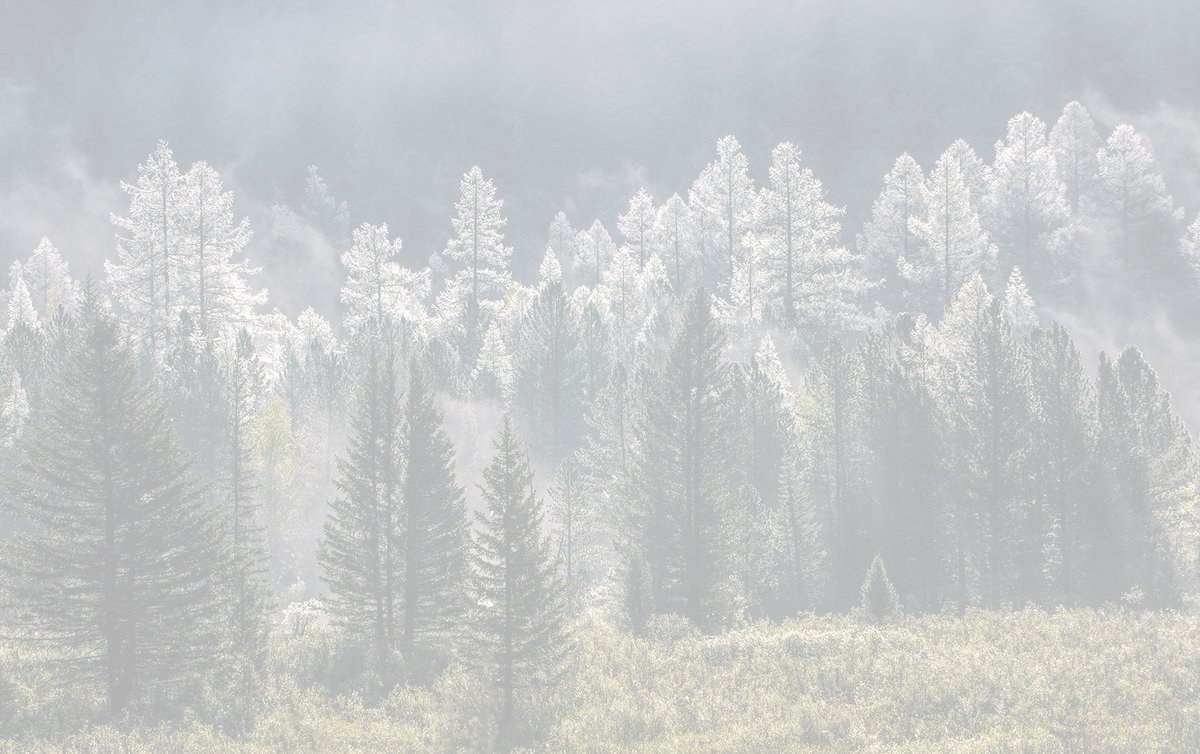 СПАСИБО ЗА ВНИМАНИЕ
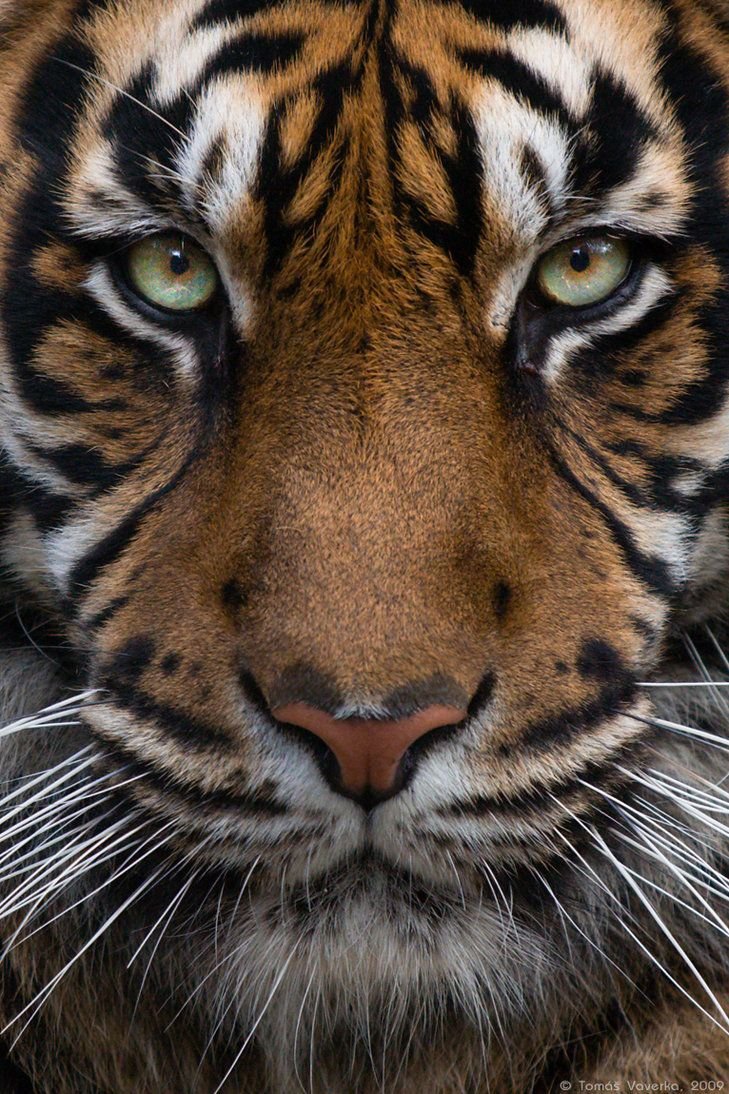